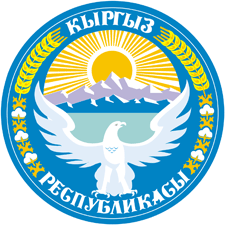 TEACHERS FOR A GLOBAL ERABuilding Professional Capital and Communities of PracticeNovember 13, 2018Bishkek,  Kyrgyz Republic
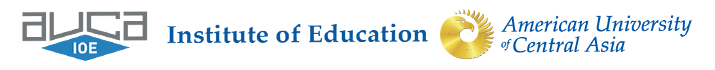 Министерство 
образования и науки  
Кыргызской Республики
Dr. Tamo ChattopadhayDirector, Institute of EducationAssociate Professor of Global EducationAmerican University of Central Asia
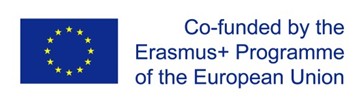 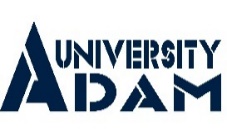 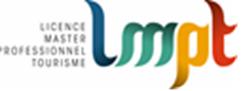 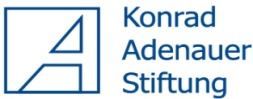 1
Professional Qualification of Teachers
From Teacher Development to Teacher Management

From Disciplinary Knowledge to Transversal Competencies
From Individual to Relational: Communities of Practice
From Human Capital to Professional Capital
From Static Product to Dynamic Process: Teacher Career Pathways
2
THE POWER of PROFESSIONAL CAPITAL
Teaching is Hard
…requires technical knowledge,  high levels of education,   strong practice within schools, and continuous improvement over time that is undertaken collaboratively, and that calls for the development of wise judgment. (Source: Andrew Hargreaves and Michael Fullan. 2013)

Professional Capital = Human Capital + Social Capital + Decisional Capital
human capital = the talent of individuals
social capital = the collaborative power of the group  COMMUNITIES OF PRACTICE
decisional capital = the wisdom and expertise to make sound judgments about learners that are cultivated over many years. All professions involve judgment in situations and circumstances where the evidence and the answers aren’t incontrovertibly clear.
3
UNESCO 2016
4
5
Moving Up the Ladder
Push, Pull, Nudge
Dual-factor theory (Herzberg, 1968), 
intrinsic factors or motivators, such as challenging work, recognition, and responsibility give satisfaction, but if absent, do not lead to either dissatisfaction or satisfaction. 
extrinsic factors, ‘hygiene factors’ (salary, promotion, working conditions, supervision, inspection and accountability) - just like a hygienic environment does not improve health, its absence can aggravate health. 
Herzberg, F. 1968. "One more time: how do you motivate employees?" inHarvard Business review. Jan/Feb: 53-62. 
DRIVE: Competence, Autonomy, Purpose [Daniel Pink 2010]
6